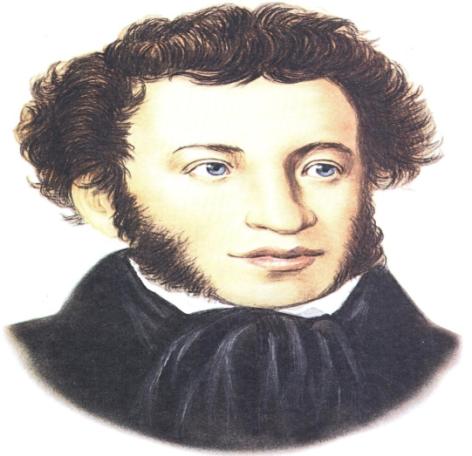 Бөек  рус язучысы
 Александр Сергеевич  Пушкин
Тема:А.С.Пушкин»Балыкчы һәм  балык турында әкият.Мозаика бизәге белән «алтын балык» аппликациясен ясау.
Максат:
1.А.С.Пушкинның “Балыкчы һәм алтын балык “әкиятен укып бетерү , автор әйтергә теләгән төп фикерне ачыклау һәм нәтиҗә ясау.
2.Мозаика ысулы белән алтын балык аппликациясен ясау.
"Балыкчы һәм балык "турында әкият
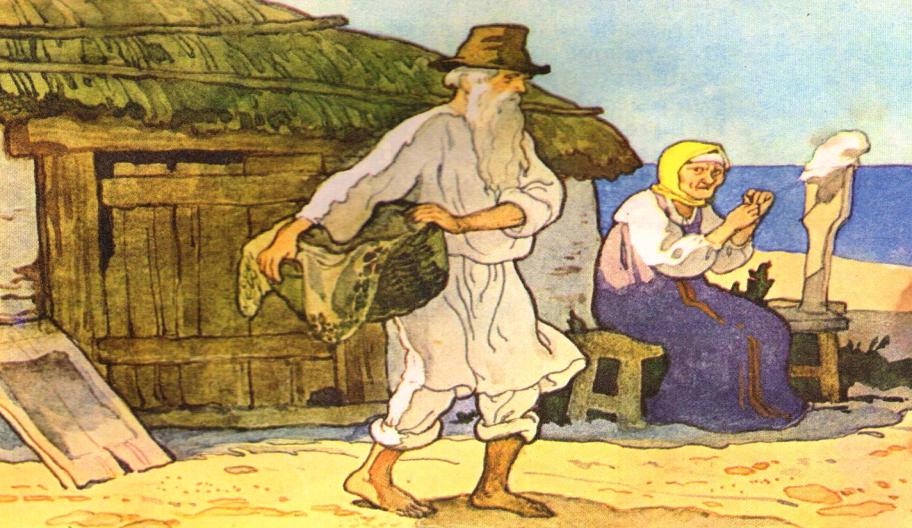 “Бар, алтын балык, хәерле юлга!”
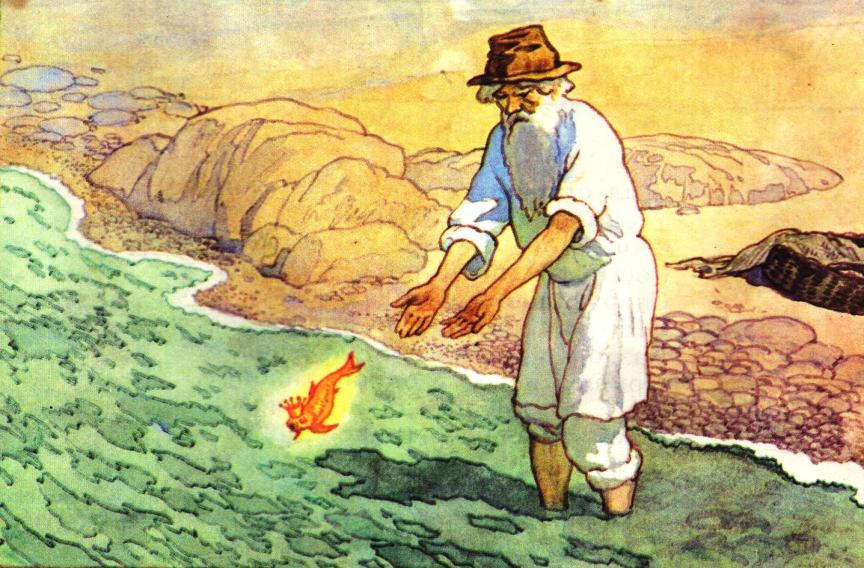 Шунда карчыгы тиргәгән картны:         “Юләр син , дигән, ахмак , беркатлы!”
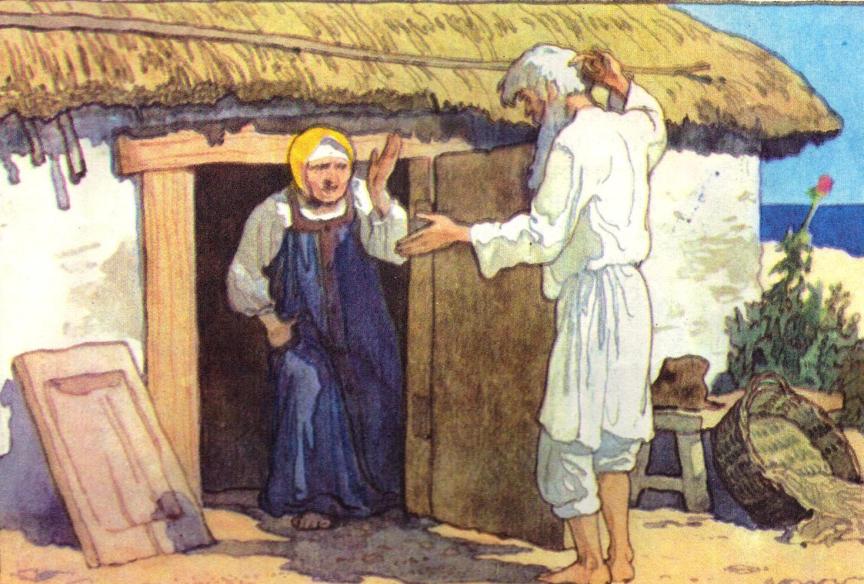 Балык шунда ук килеп тә җиткән.       “Ни кирәк сиңа, карт кынам ?”-дигән
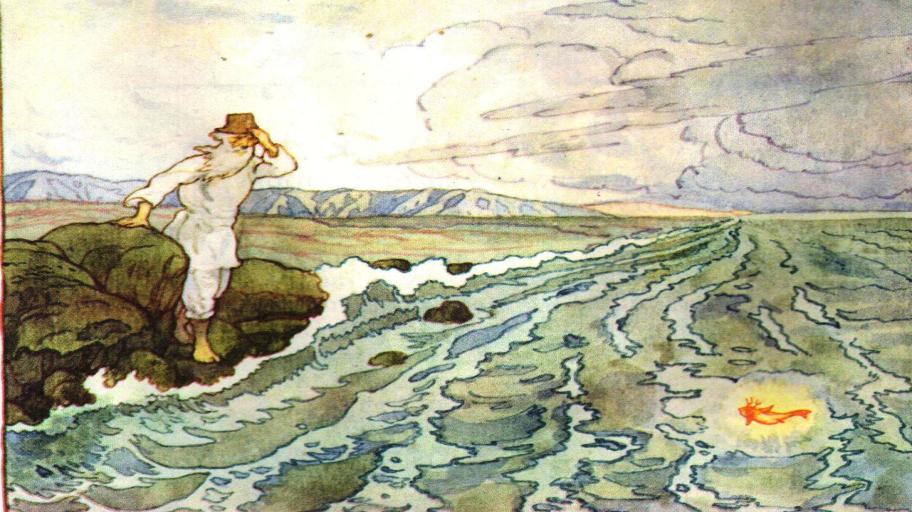 Карт кайткан икән карчык янына,       Яңа тагарак- карчык алдында.
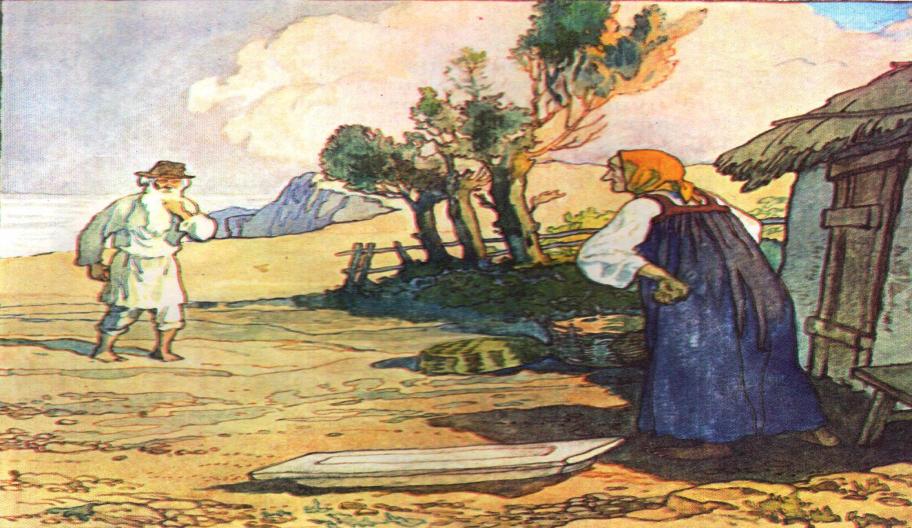 Карт тагын кайткан карчык янына .       Ни күрсен: бай йорт тора алдында.       Баскычка чыгып карчыгы баскан.
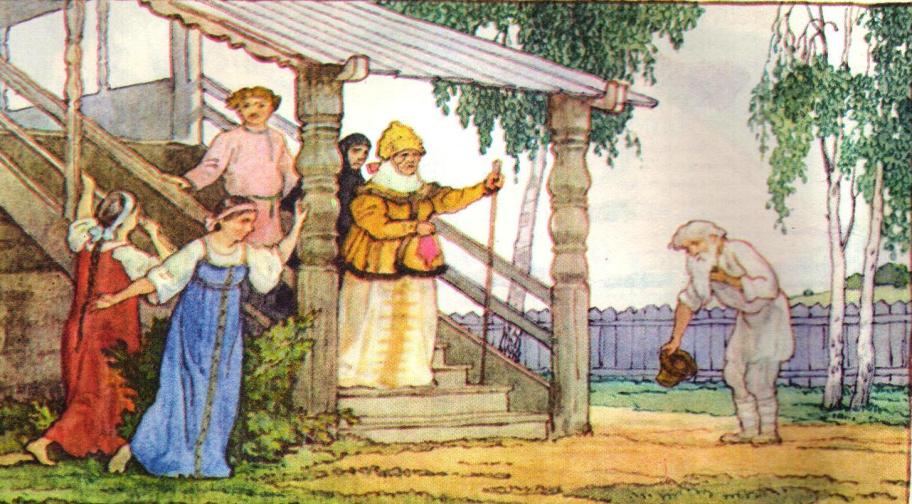 Сүзлек  эше
Бояр , дворян – байлар , җирләре күп булган югары дәрәҗәле кешеләр.

Пичәтле прәннек - өстенә бизәкләр төшерелгән прәннек.
Атна артыннан атналар үткән,          Карчык бөтенләй котырып киткән.
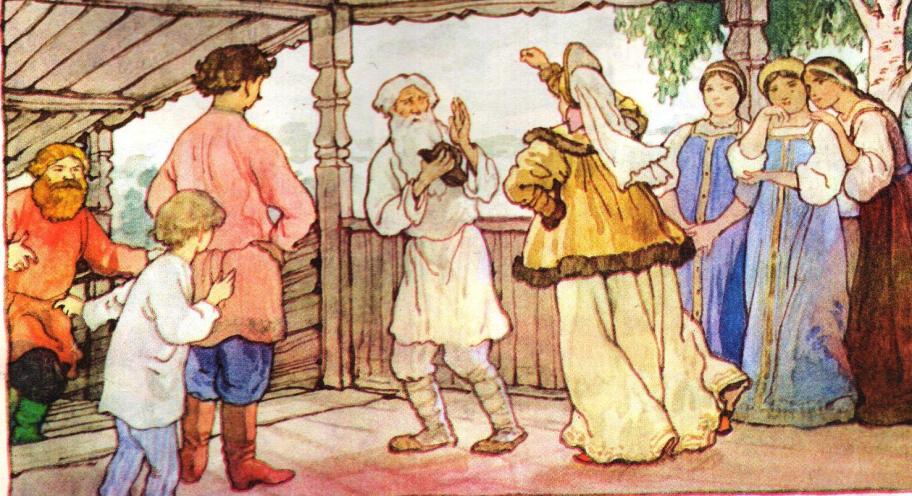 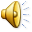 Диңгез буена карт тагын барган       Диңгезнең өсте тәмам каралган.
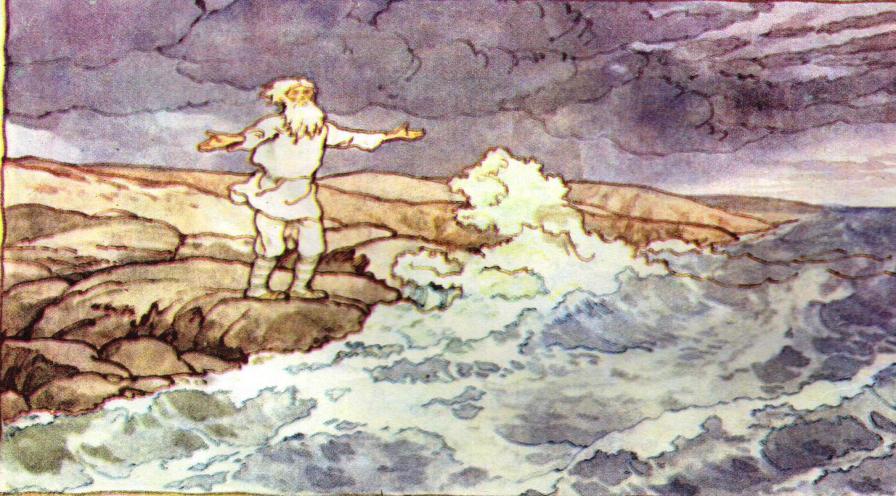 “Гайрәтле патша , исәнме, саумы?       Әйт инде: хәзер күңлең ризамы?”
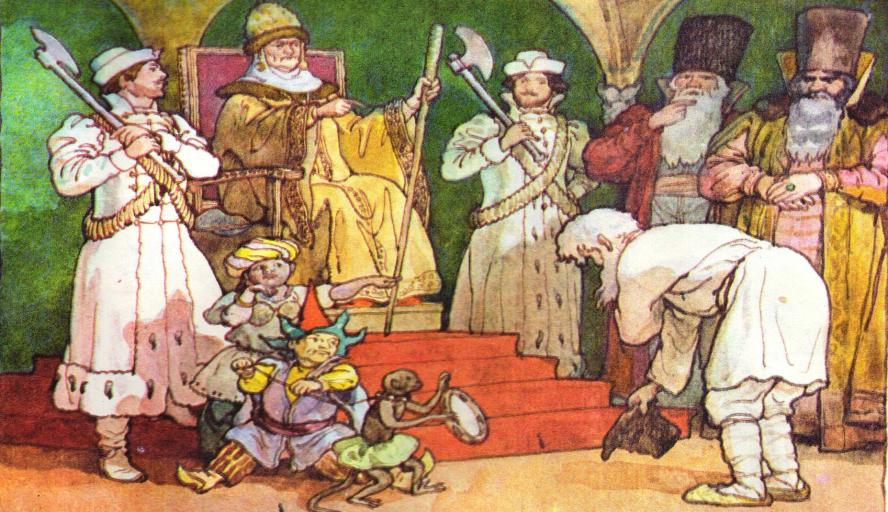 Ишек төбендә торган сакчылар        Чак кына чабып үтермәгәннәр
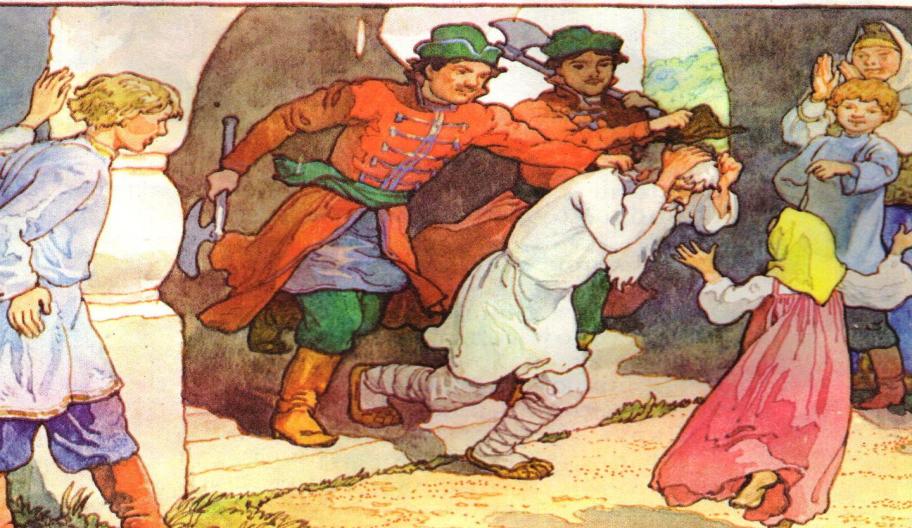 Диңгез буена тагын барган ул.          Барса , диңгездә кап –кара давыл.
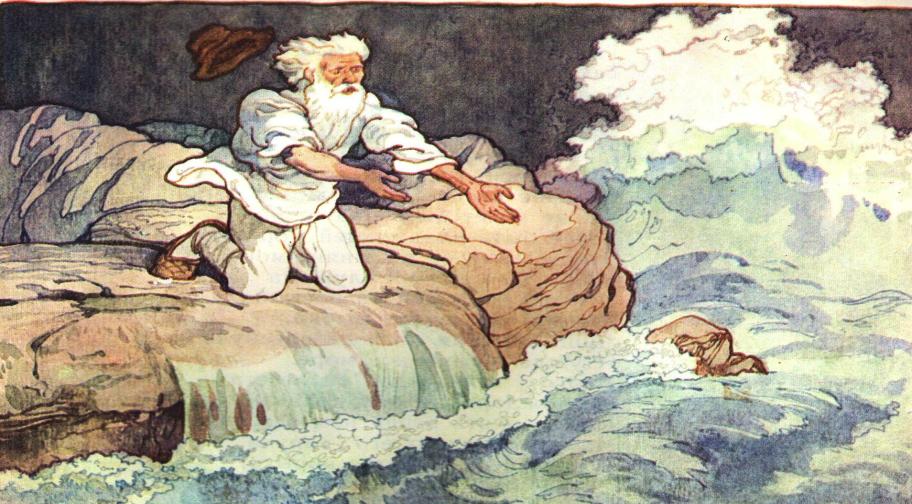 Карчык утыра диңгезгә карап,           Алдында ята ярык тагарак.
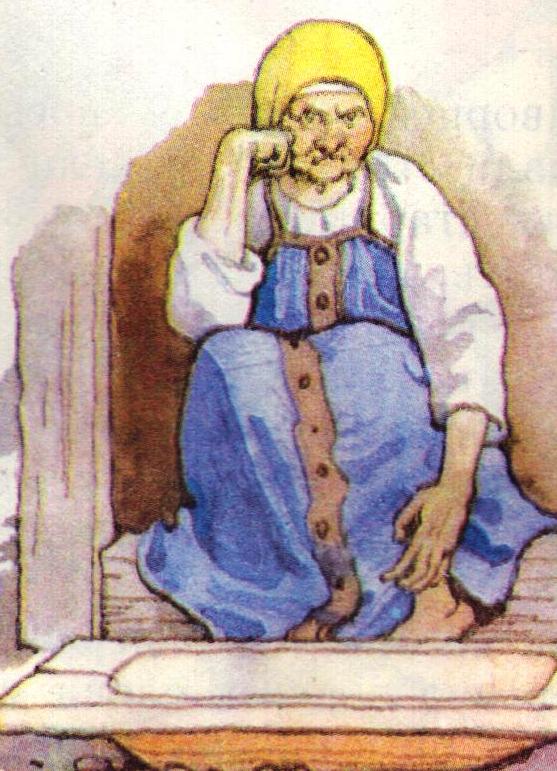 Әкияттә нинди вакыйга  алты тапкыр кабатлана?
Һәр яңа өзектә диңгез ничек үзгәрә?
Карчыкның үз – үзен тотышына нинди мәкальләр туры килә?
Карчыкның начар холыклы булуында картның гаебе бармы?
Әкияттә халык кемнән көлә?
Куркынычсызлык кагыйдәләрен искә төшерү:
- эш коралларына сак карарга
-эш өстәлеңне тәртиптә тотарга
- башлаган эшне төгәл үтәргә
- үзең бетерсәң, иптәшеңә булышырга, өйрәтергә
- өлге белән сызганда чиста, төгәл эшләргә
- материалны экономияләргә
- кайчыны иптәшеңә биргәндә боҗралы ягы белән бирергә.
Кирәкле материал һәм эш кораллары:
кайчы ;
клей ;  
төсле картон ;
паста ;
шаблон ;
рам ;
төсле кәгазь .
ЯКЛАРЫ 1СМ ГА ТИГЕЗ БУЛГАН                      КВАДРАТЛАР КИСЕП АЛАБЫЗ.
1 см
Картонга үзебез сайлаган үрнәкне  төшерәбез
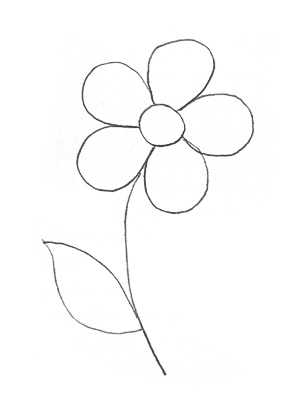 БИЗӘККӘ ТАР ГЫНА ИТЕП  КЛЕЙ СӨРТӘБЕЗ
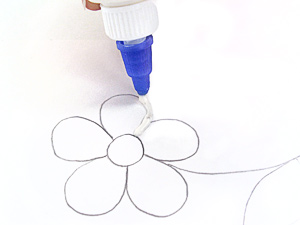 Пастаның  тупас башын квадрат уртасына куябыз,бармаклар белән кысабыз һәм пастаны тәгәрәтәбез.
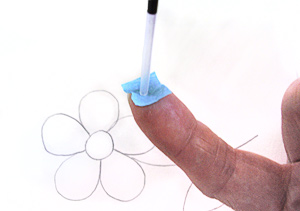 Сезнең төсле көпшә килеп чыга, шуны клейга куябыз
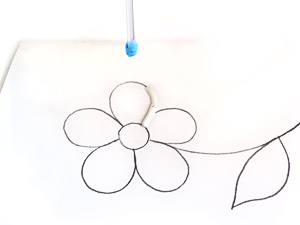 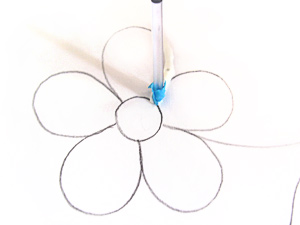 Пастаны алабыз
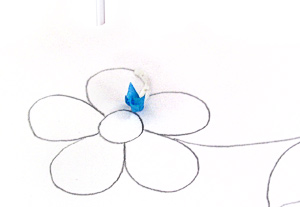 Мозаиканы контур буенча гына һәм эчен тутырып та эшләргә мөмкин.
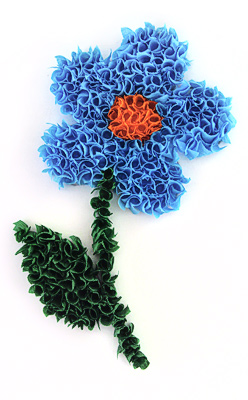 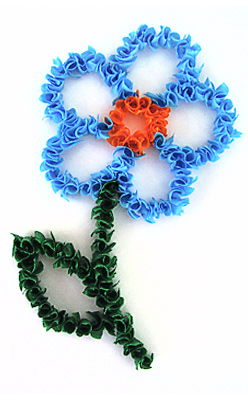